Keeping it Simple
Ants Rixon
Director of Regional Trade
Bibendum Wine Ltd (in partnership with Bidfood)
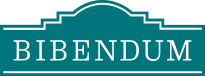 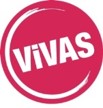 Ants Rixon
Director of Regional On Trade - Bibendum
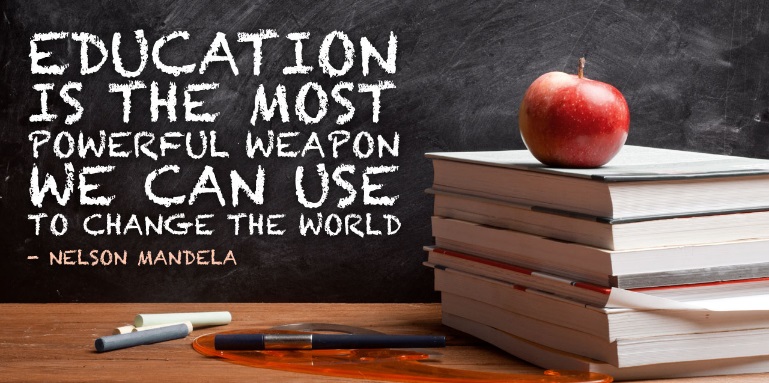 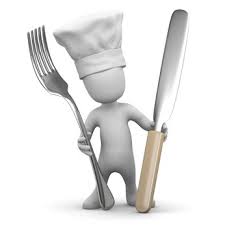 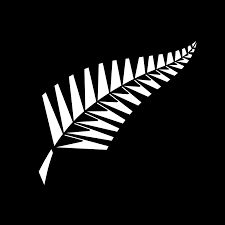 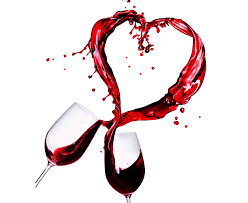 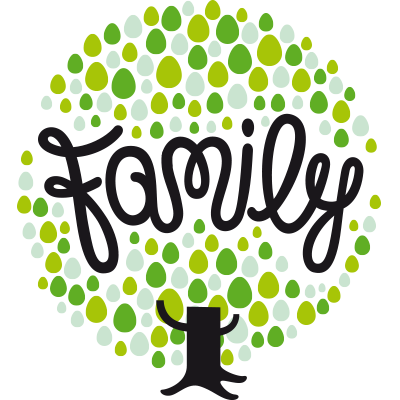 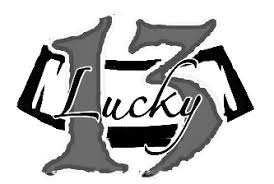 ANTS RIXON - BIOGRAPHY
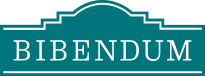 Bibendum Wine
It all began in a disused car showroom in 1982 with a group of friends selling wine to private customers. 

35 years on we’re still based in Primrose Hill; selling wine and spirits to a wide variety of customers...from sporting venues to Michelin starred restaurants.

What started as a ‘stack it high, sell it higher’ fine wine warehouse in 1982 is now part of the largest drinks distributor in the UK, Conviviality Plc.
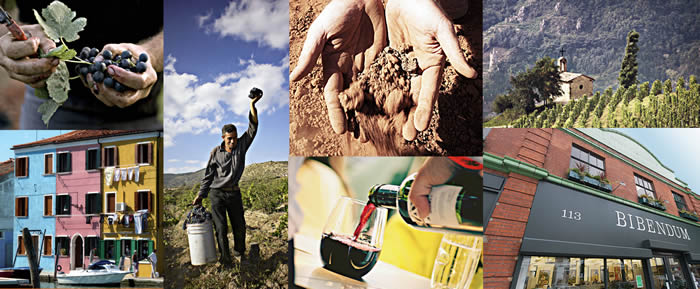 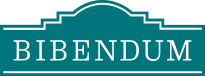 Award Winning Wines
MERCHANT OF THE YEAR 			Sommelier Wine Awards 		2017
INNOVATOR OF THE YEAR 			International Wine Challenge		2016
NEW WORLD MERCHANT OF THE YEAR 		Sommelier Wine Awards 		2016
SPECIAL COMMENDATION 			The Drinks Business Awards 		2016
BEST LAUNCH OF THE YEAR 			The Drinks Business Awards 		2015
MERCHANT OF THE YEAR 			Sommelier Wine Awards 		2015
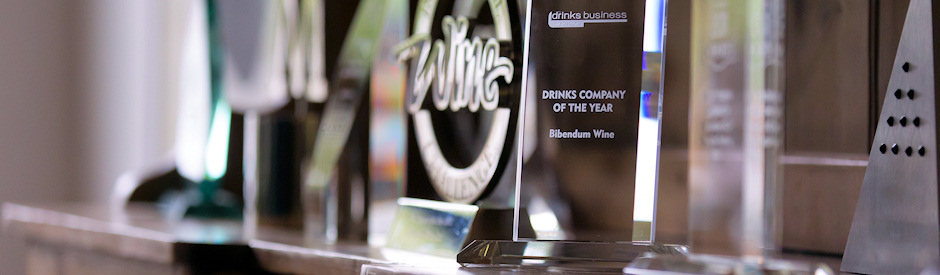 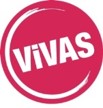 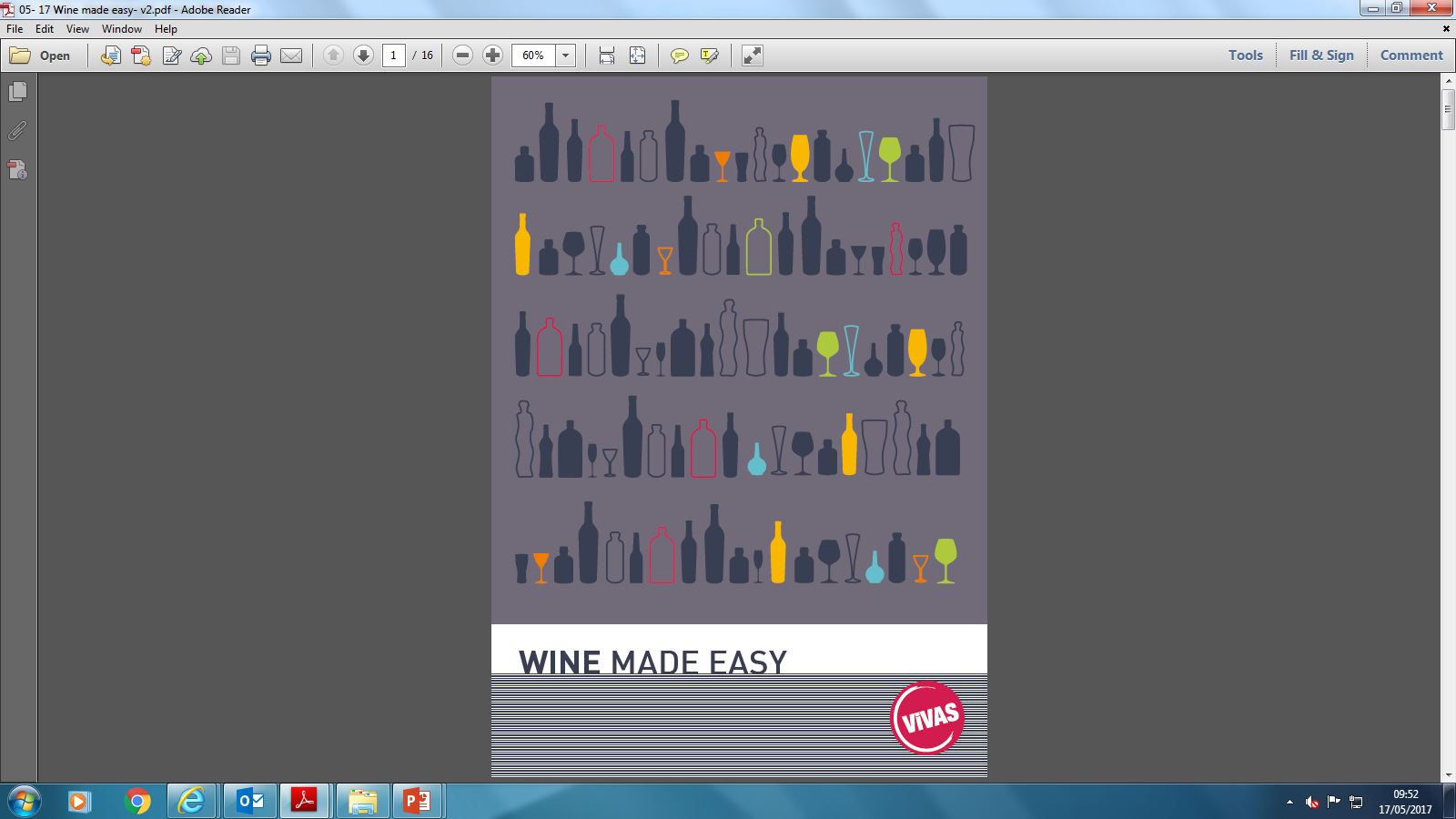 ViVAS - Wine Made Easy
ViVAS was created in 2008  as a joint venture between Bibendum and Bidfood (then 3663).

The partnership blends Bidfood's passion for food and local delivery network with the best quality wines from Bibendum, one of the UK's leading wine specialists.

Now in our 10th year, ViVAS is a £30m pa business supplying Wine, Beers and Spirits to a wide variety of customer types across the Free and National On-Trade
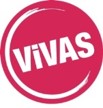 Flexibility, Efficiency & Logistical Advantage
The ViVAS range is delivered via Bidfood’s dedicated fleet alongside customers’ food orders

Because existing food supply routes are in place, the minimum order for ViVAS is just one case, with next day delivery up to 6 days a week.

One Order, One Delivery, One Invoice – cutting down admin hours, increasing efficiency and delivering flexibility.

A unique offering unparalleled in the On-Trade
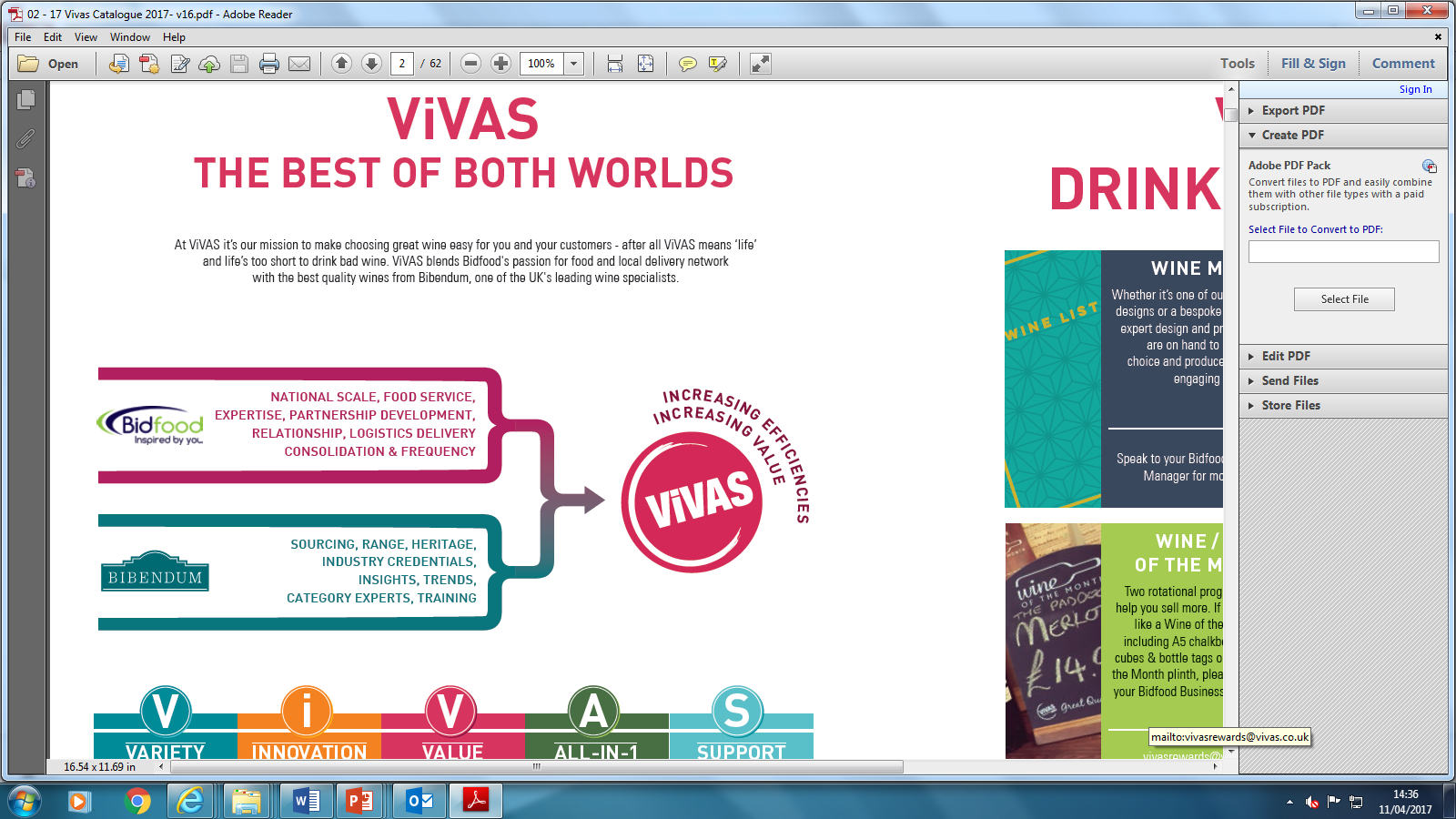 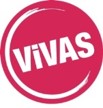 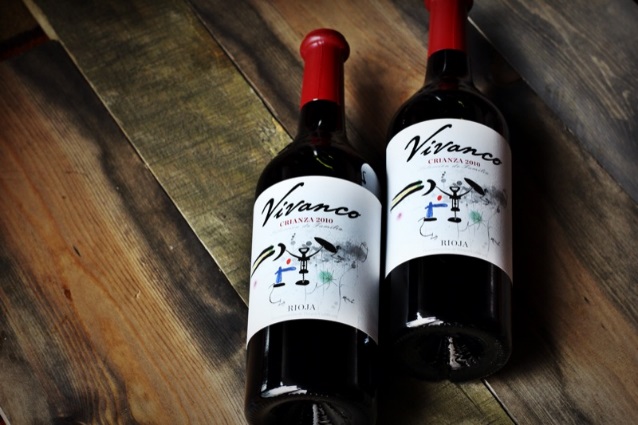 Our Range - Wine
Our portfolio features over 230 still and sparkling wines from 16 countries worldwide; from Old World classics to New World wonders.

This concise range is designed to reach all the most commercially important touchpoints on any wine list – simplicity and relevance are key to the offering.

x12  ViVAS exclusive brands to maintain unique proposition.

Access to Bibendum’s Fine Wine range when required.

Bibendum ship from country of origin directly into the Bidfood network, reducing handling costs and making our pricing very competitive.
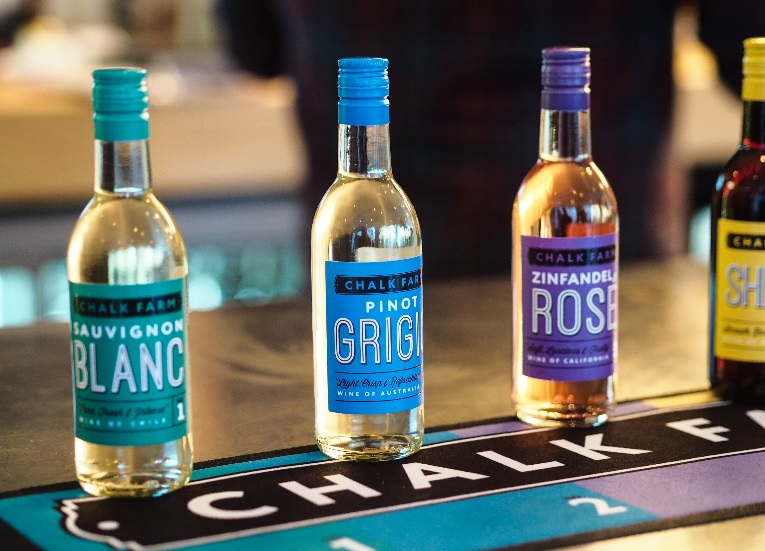 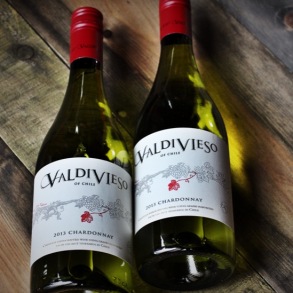 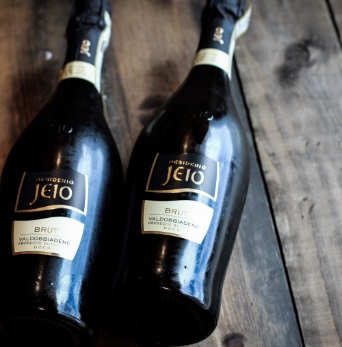 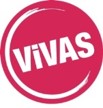 Beer, Cider, Spirits, RTDs & Softs
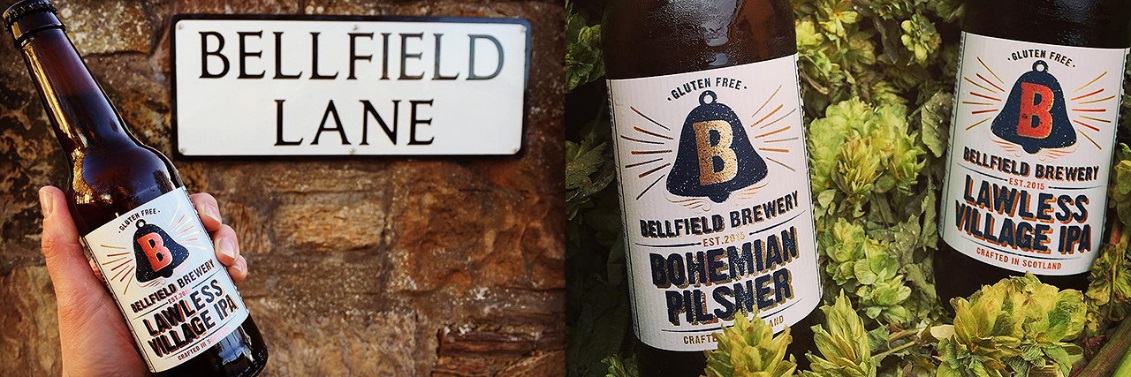 We’re passionate about wine but we also have everything in-between to give our customers a one-stop-shop including:

Ales
Craft Lagers
Ciders
Full range of Spirits
Full range of Softs
Miniatures, PETs, Cans, Bottles, 20litre Kegs
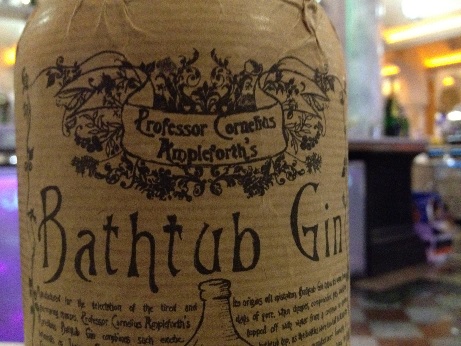 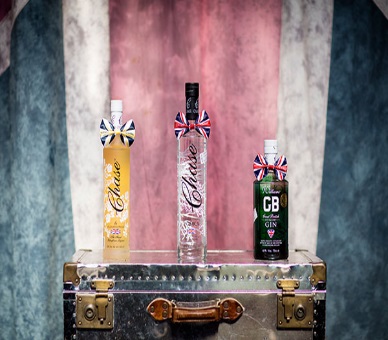 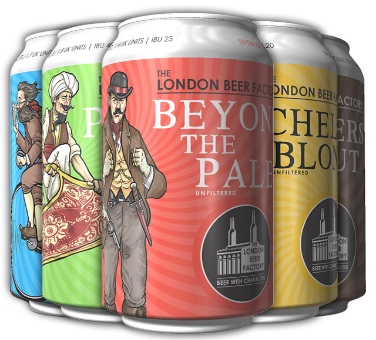 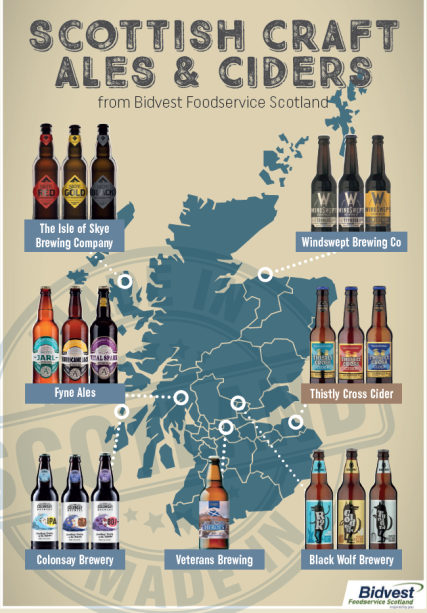 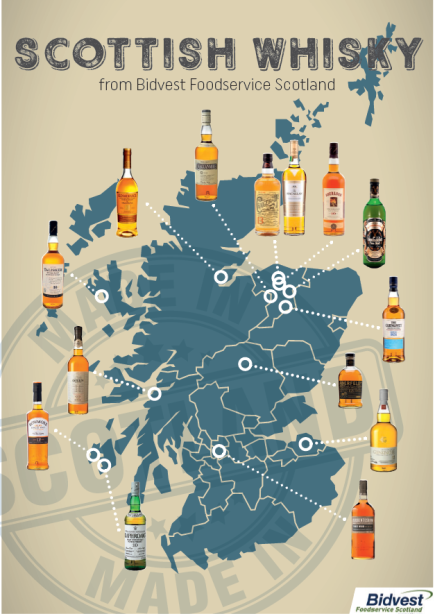 Think Local…
Consumer demand in local, artisan products continues to grow.

In response we’ve listed many new craft ales, ciders and whiskies which reflecting Scotland’s  regional diversity.
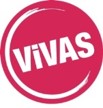 Making Wine Easy - Our People
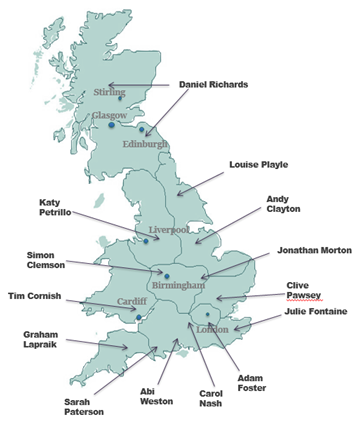 We passionately believe in making wine easy for our customers.

Our dedicated category management team work in partnership with customers to maximise profit in their businesses utilising:

Bespoke staff training
Advice on wine list design
Consumer tastings and events
Merchandising tips
Staff incentives
Promotional calendars
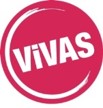 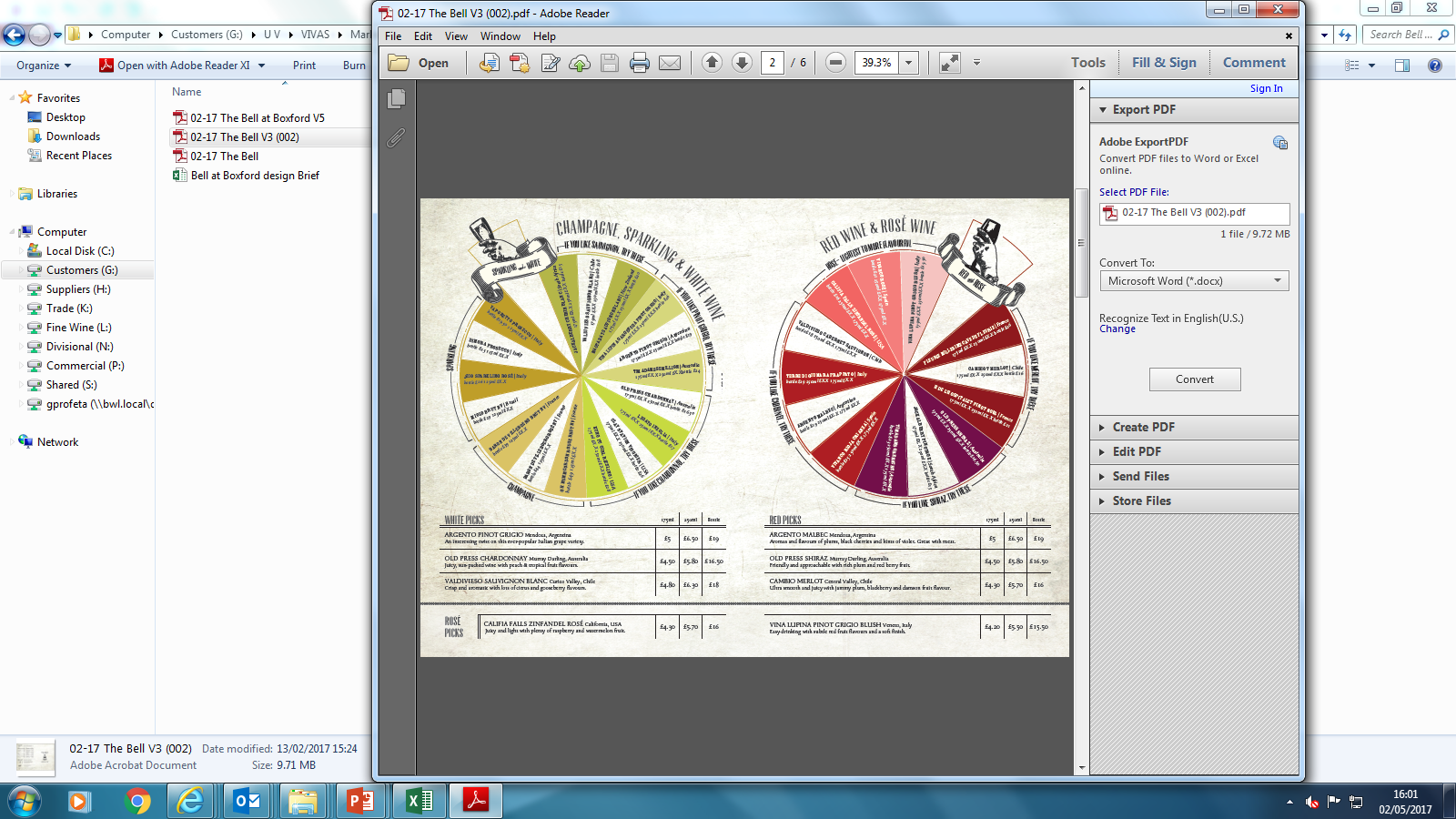 Wine List Design – The Silent Salesman
Our customers sell better quality and more profitable wine by implementing compelling, bespoke wine lists utilising proven psychology and innovative creatives.

We have a dedicated graphic designer in Bibendum’s marketing team giving us flexibility to turn around projects quickly.

Whether it be a simple list from our templated bank or a bespoke piece of work – ViVAS design delivers solutions which delight customers and make selling wine easier and more profitable.
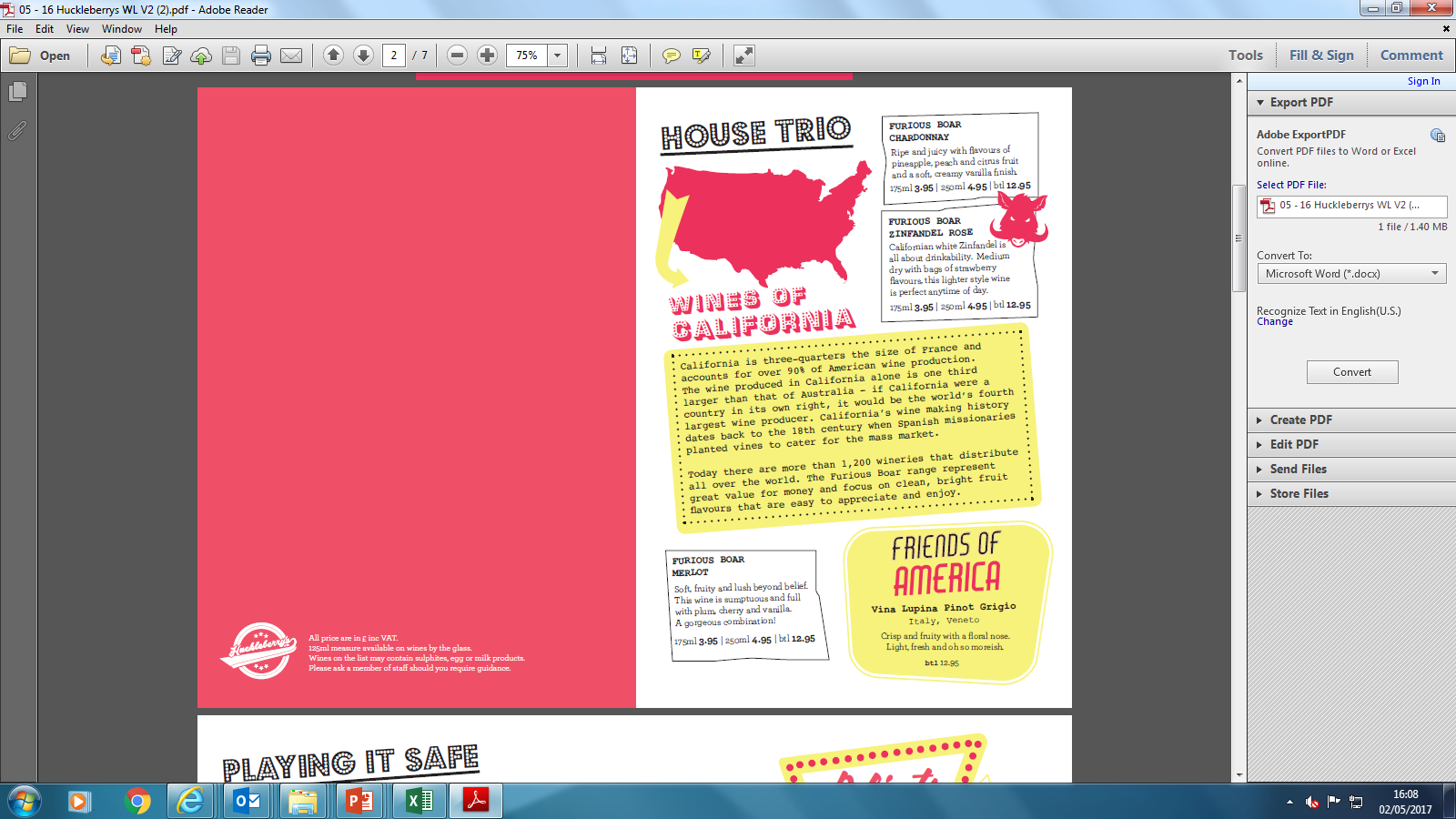 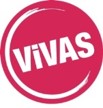 Wine Training
Our philosophy is simple - we want to make wine and spirits fun, easy to understand and accessible to everyone. 

At all levels our training is engaging, interactive and relevant.

We tap into Bibendum’s award winning training team ta variety of customer training including:
WSET Levels 1,2,3
On-Site bespoke training days
Train the Trainer 
Wine Foundations
Sales Toolkit
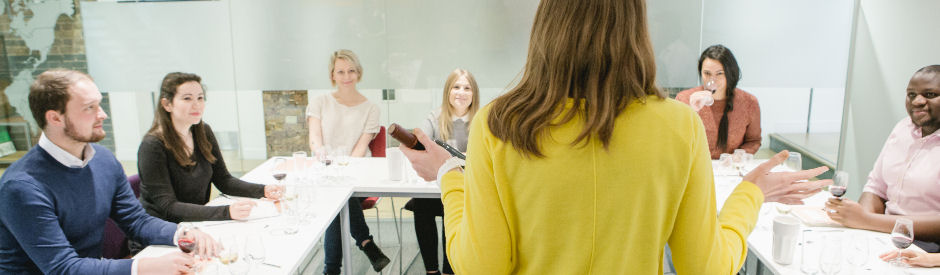 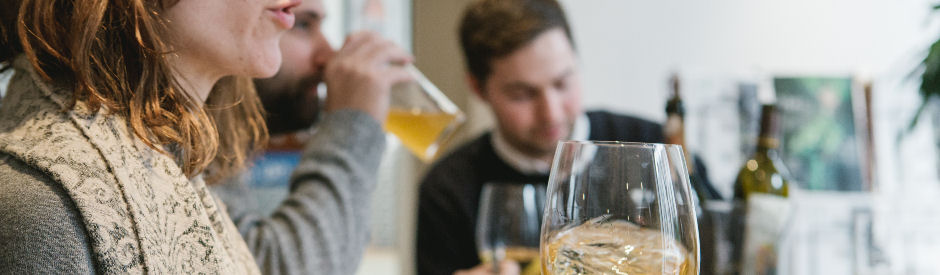 THE ViVAS ADVANTAGE
Unique joint venture bringing together the market leaders in Wine and Foodservice

The best of both worlds – award winning wine range delivered alongside food requirements

Efficiency of One Order – One Delivery – One Invoice driving customer cost savings

Added value – award winning training, wine list design and category management

Wine made easy.
THANK YOU
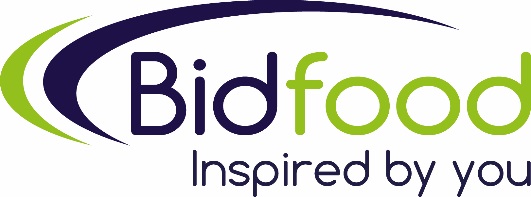 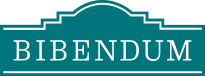 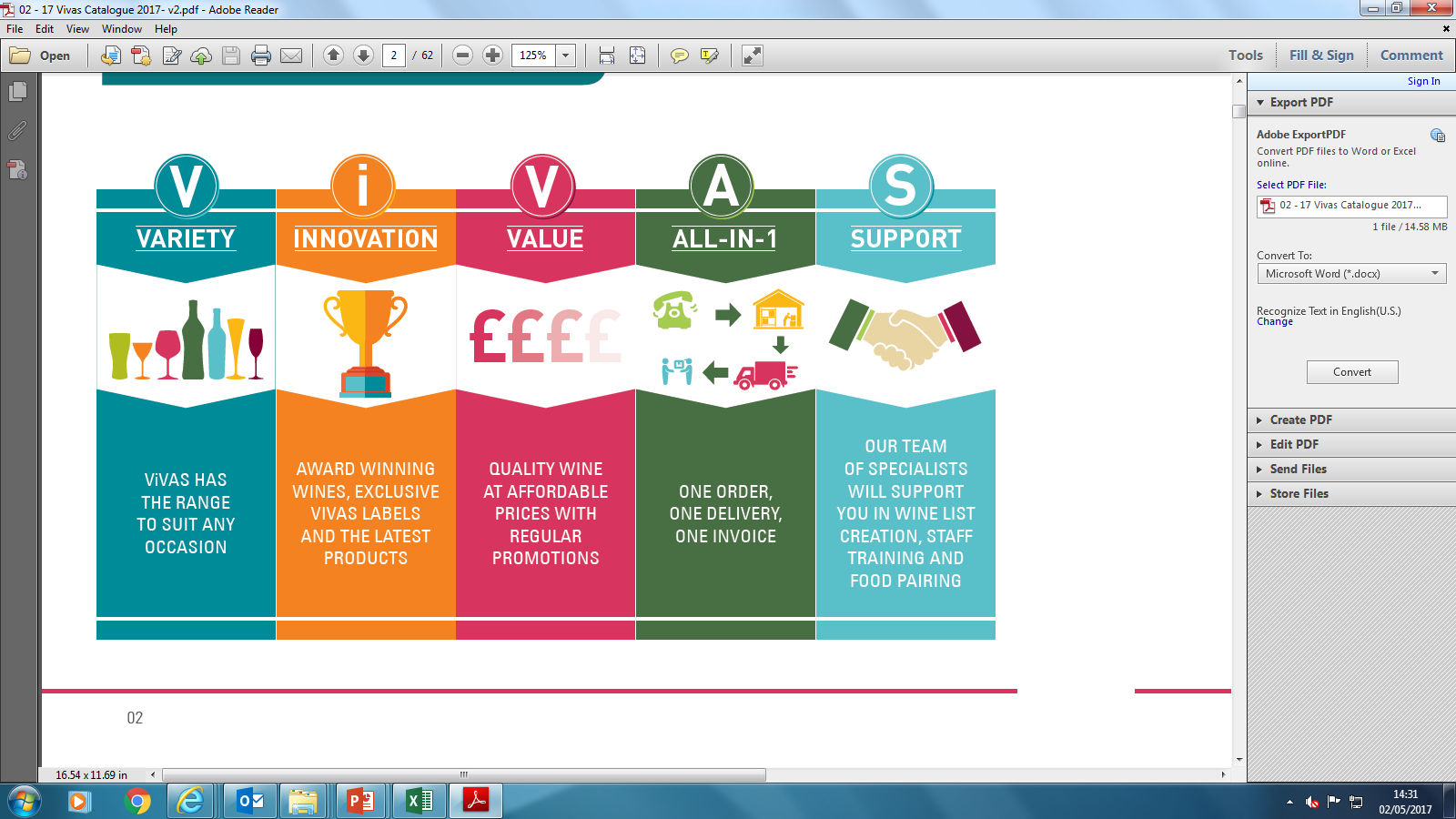